Wall Street Green Summit
SEC Mandate
March 2023
The SEC and Climate Change
Navigating the Storm: The SEC and Climate Change Disclosures
Proposed rule for mandatory climate disclosures (March 2022)
Debate surrounding:
Regulatory burden
Materiality definition
Standardization challenges
Legal challenge regarding SEC's authority
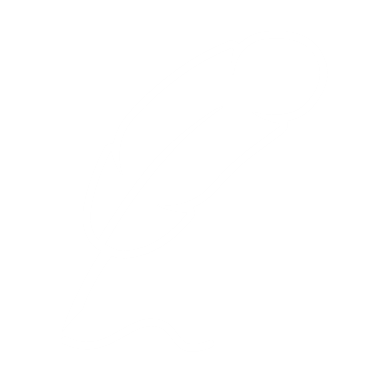 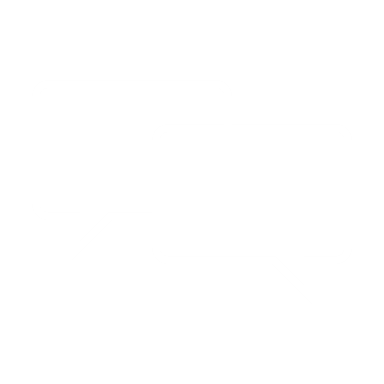 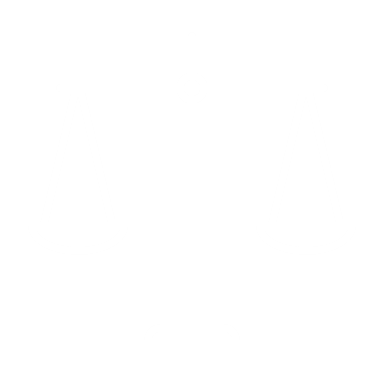 4 March 2024
2
The Case for Mandatory Disclosures
Investor Demand for Clarity: Why Mandatory Disclosures Matter
Increased investor awareness of climate change risks and their impact on companies
Demand for standardized, comparable, and decision-useful climate information
Reasons for investor demand:
Heightened awareness of scientific consensus
Long-term investment horizons
Climate-aware investing becoming mainstream
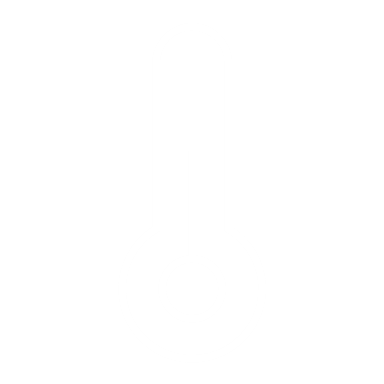 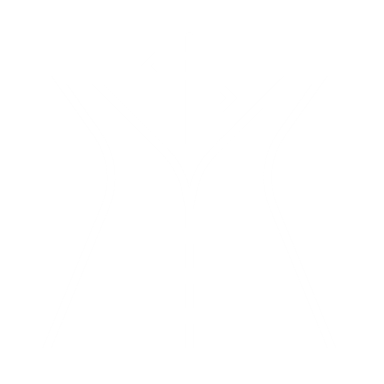 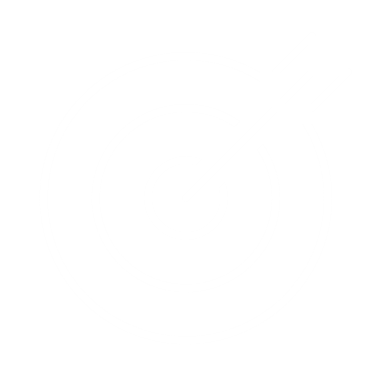 4 March 2024
3
Beyond Checklists: Building a Sustainable Future
Building a Future Informed by Transparency
Need for a balanced approach: comprehensive information without stifling innovation
Key aspects of an ideal rule:
Focus on decision-useful information
Balance transparency and burden
Encourage forward-looking strategies and transition plans
Importance of international alignment for a level playing field
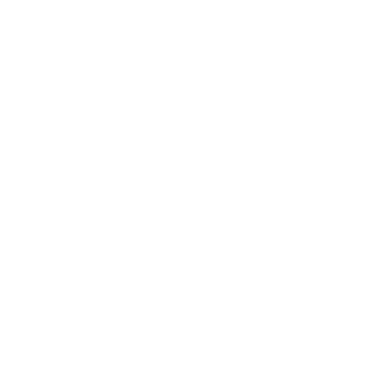 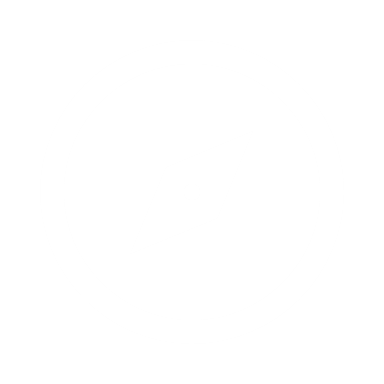 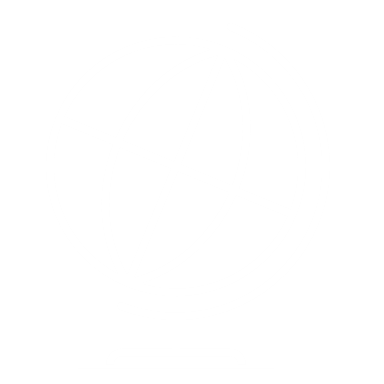 4 March 2024
4
135 West 50th Street
New York New York 10020-1299
United States
4 March 2024
5